Marketing Mania
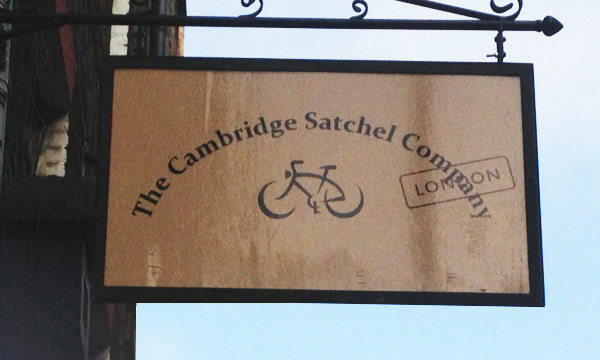 Introducing the Cambridge Satchel Company


Watch the video clip and read through the case study
The Business Behind the Satchel
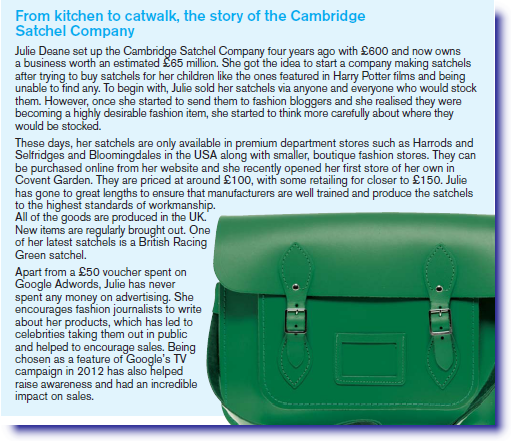 What goes into the marketing mix?
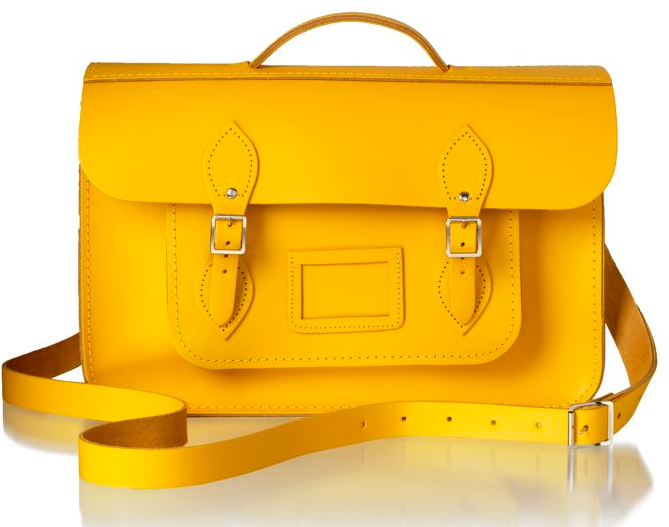 PRODUCT
PRICE
PROMOTION
PLACE
Identify an aspect of Julie’s business that matches to each
element of the marketing mix
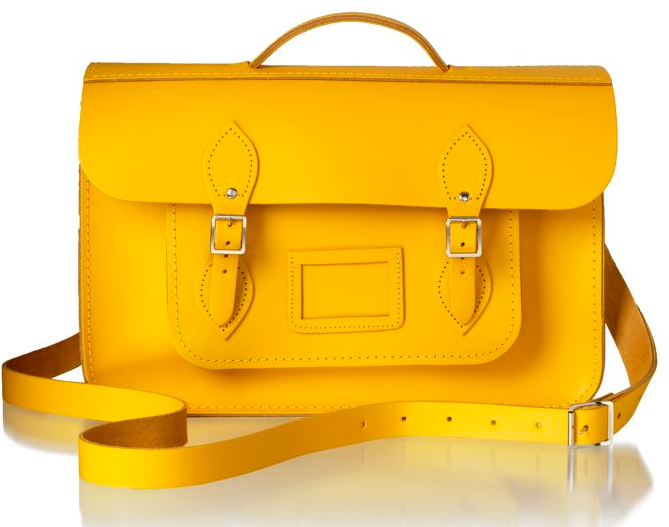 One of her latest satchels is a British Racing Green Satchel
PRODUCT
They are priced at around £100 with some retailing for closer to £150
PRICE
Encourages fashion journalists to write about the products
PROMOTION
Only available in premium stores such as Harrods, Selfridges, Bloomingdales
PLACE
Which aspect of the marketing mix do you think is the most important to the Cambridge Satchel company and say why?
Product is the most important

Say why and apply to Cambridge Satchel Company

because....it is only by having a high quality, distinctive and desirable product that Cambridge Satchel Company have loyal customers.  Because the product is so desirable, this adds significant value enabling Cambridge Satchel Company to charge a higher price which results in greater profit.
PRODUCT
PRICE
PROMOTION
PLACE
Examiners Tip
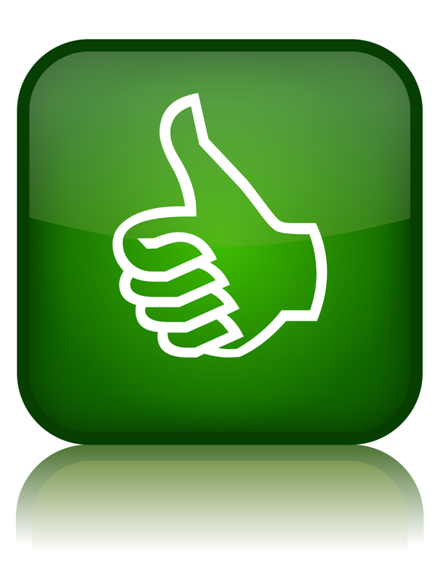 Contextualise...  

Many of the questions want you to respond based upon the business scenario. Consider the factors that make this business unique and relate to these when answering the questions.
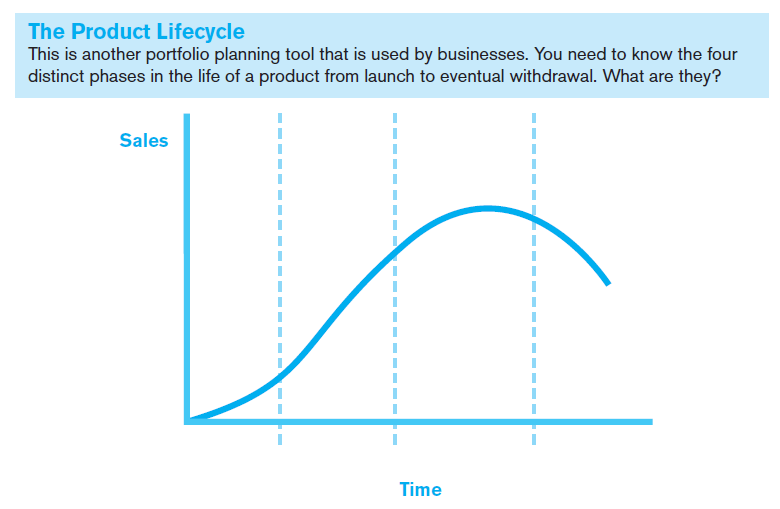 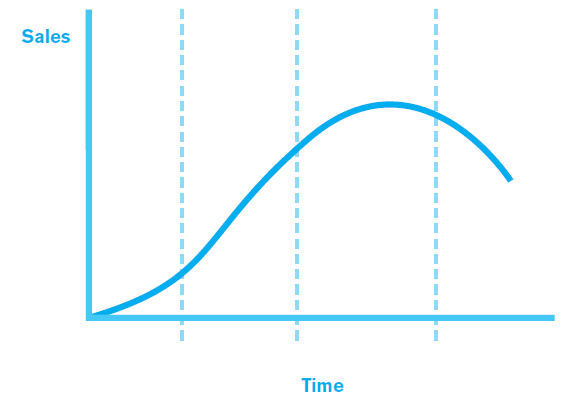 Maturity
Decline
Growth
Launch
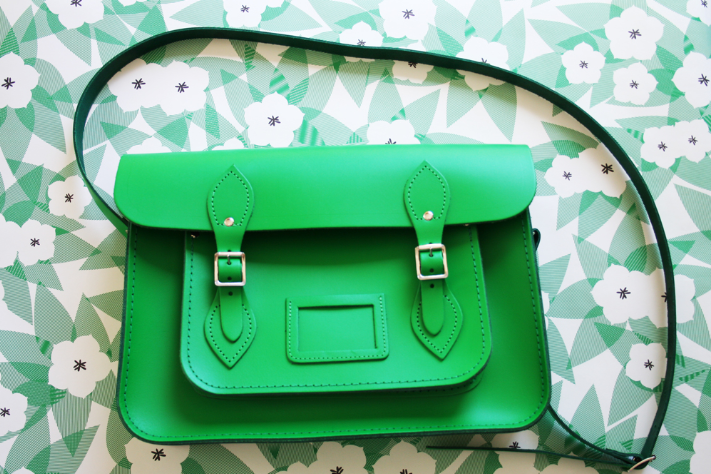 SALES
TIME
If sales are about to fall they can take action to attempt to prevent this by reviving interest in the product or brand. This is called an extension strategy.
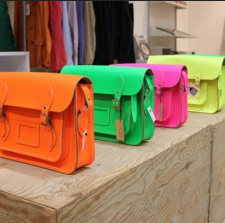 Identify one extension strategy used by Julie Deane, and explain how this would preventsales from falling 
(3 marks)
Extension Strategy?
One strategy Julie could use is to develop new colours and styles of satchel.
This is because Julie’s products are sold in fashion stores to customers who like to ensure they have the latest look.
Therefore customers who previously bought a satchel are likely to return to Cambridge Satchel Company and buy a newer, more fashionable colour or style.
Branding?  Differentiation?  What’s the difference?
Branding and differentiation are both ways of getting products to stand out in a competitive
market. But there is a slight difference. Branding involves developing an image for your
product range so that it appeals to certain target customers. Differentiation involves offering
something rivals do not in terms of what the product does or the service that is offered.
Branding or Differentiation?
Branding
Differentiation
Cambridge Satchel CompanyBranding and Differentiation
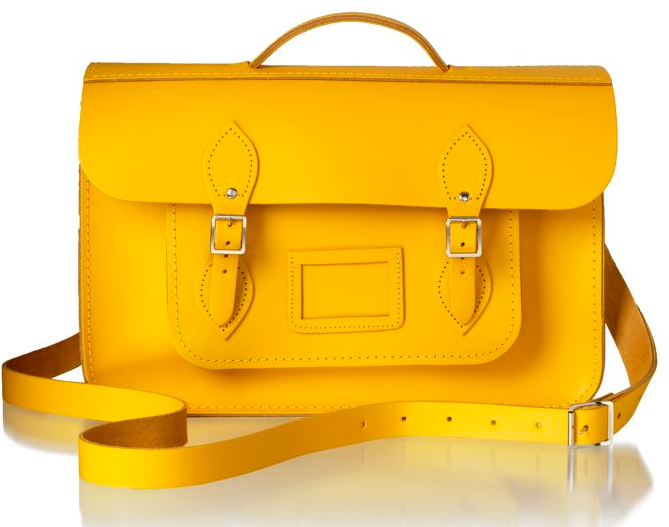 Question
I think Julie has used branding
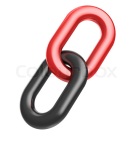 Do you think Julie has used branding or differentiation to
make her product stand out?  
Explain one advantage this has had for her.
She has done this by creating an 
advertisement with Google about her business.
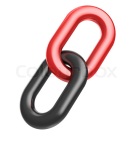 As a result Cambridge Satchel Company’s name has become extremely well-known and associated with high quality satchels.
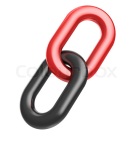 This means that more customers now visit Julie’s website, stockists or Covent Garden store in order to buy her products.
What’s the Question?
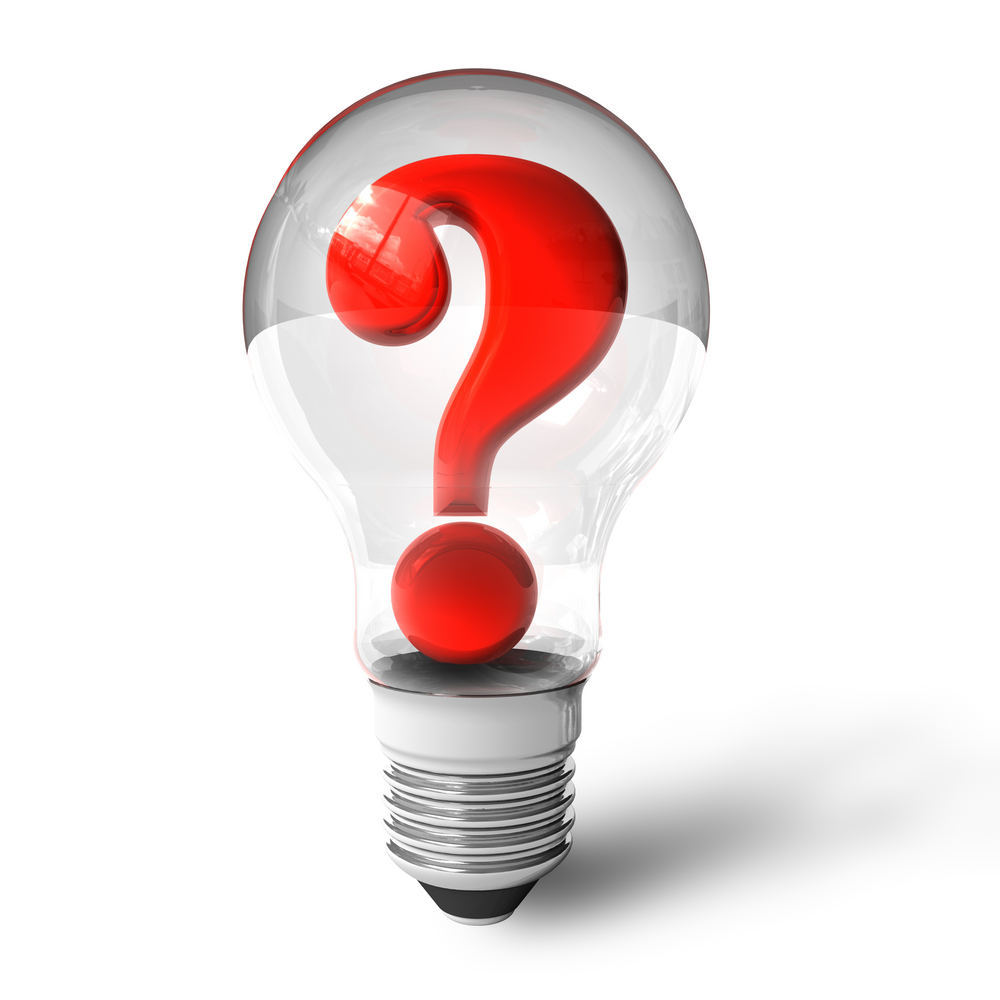 Q: Describe one benefit to a business of carrying out market research
What’s the Question?
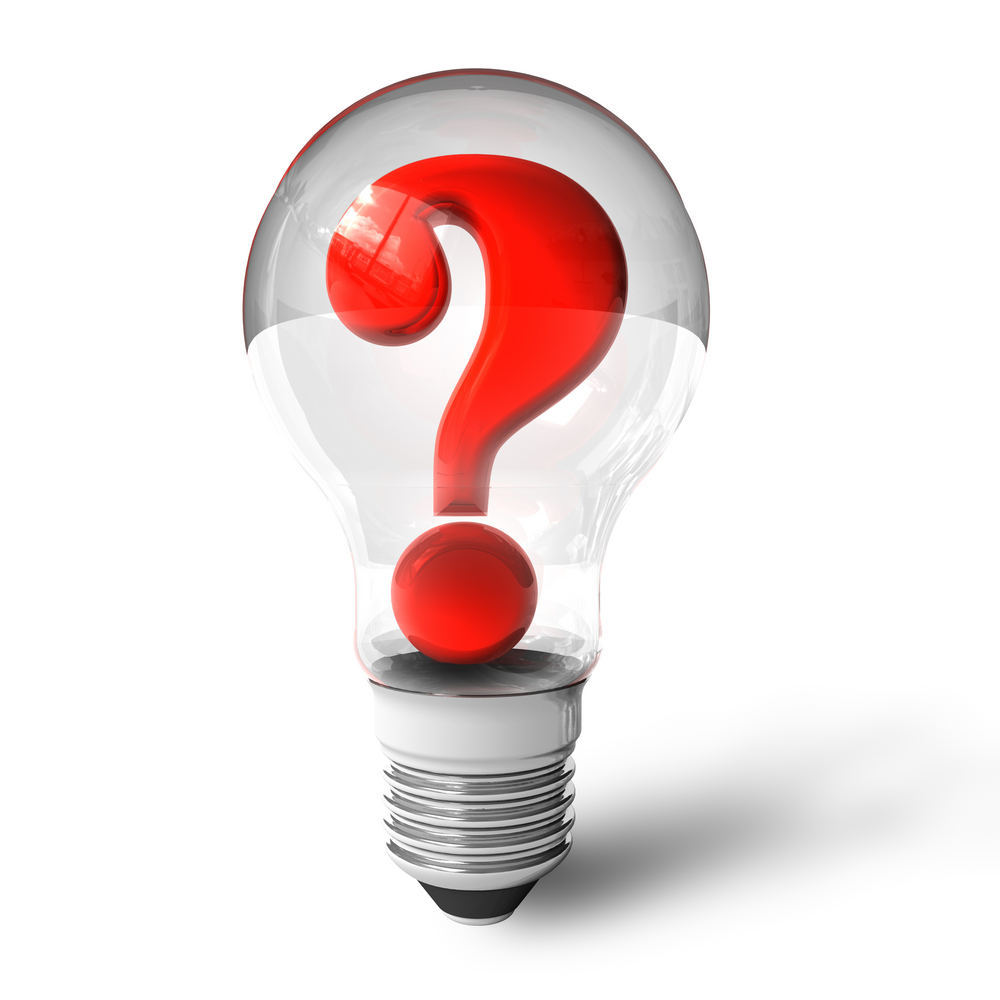 Q: Describe one benefit to a business such as Top Shop of carrying out market research.
Examiners Tip
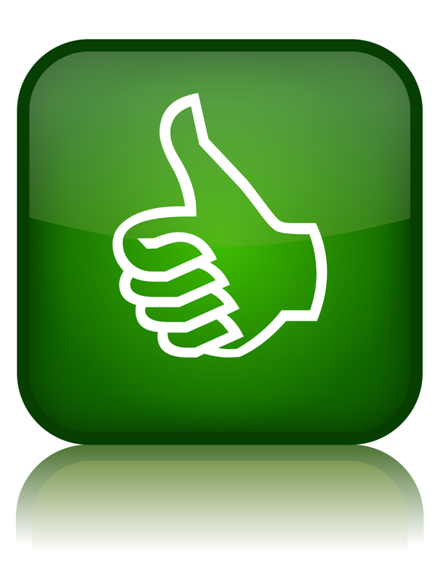 Answering the question set
Read the questions very carefully. In the past some students have drifted away from the question set or turned the question into something else! You must ensure that they understand what the question is asking before you start your response
Explain one advantage to Julie Deane of ensuring Cambridge Satchel Company implementsextension strategies (3 marks)
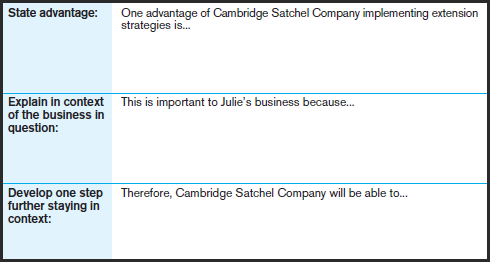 that this would enable her to ensure her products remained of interest to her potential customers.
she operates in an industry where fashions and tastes are constantly changing and Cambridge Satchel Co needs to offer the latest trends.
stay ahead of the wide range of other bag and satchel companies that have come in to the market since Cambridge Satchel Co’s success.
Examiners Tip
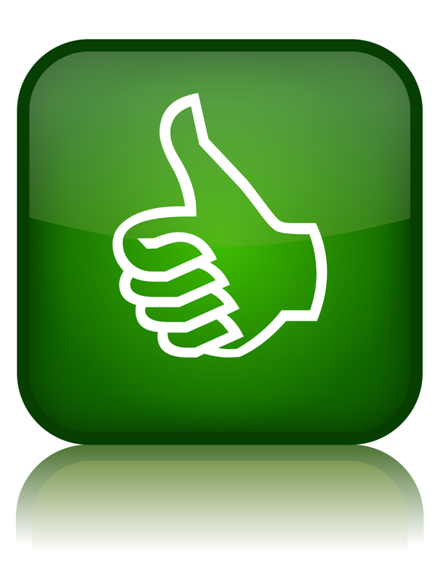 Avoid repetition
The layout of the exam may mean you are asked to identify an advantage and then to explain it. Do not repeat the advantage / disadvantage in your explanation – this is wasted space and wasted time. You will not gain any additional marks for this. Also, avoid repeating the information in the case study in your own words!